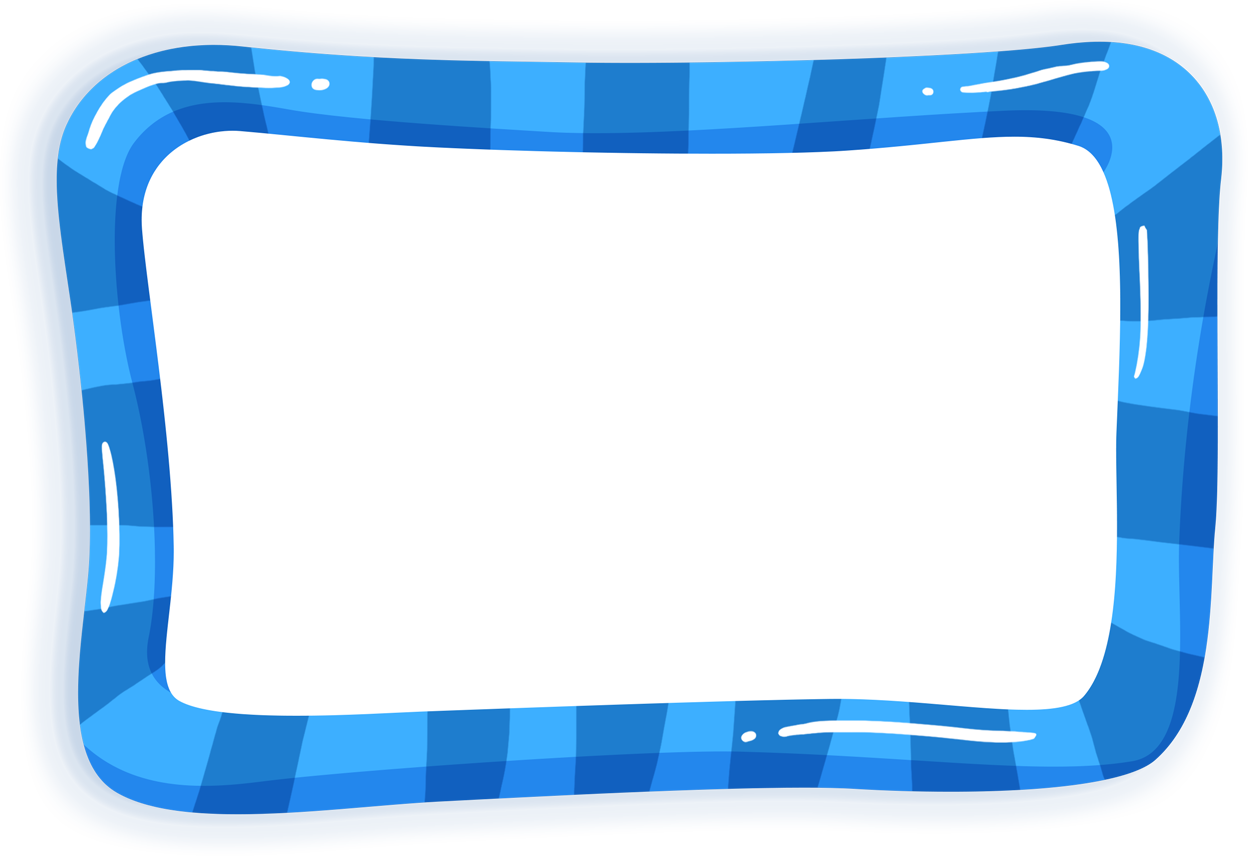 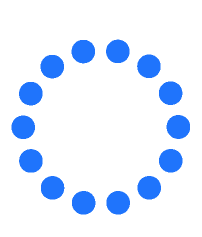 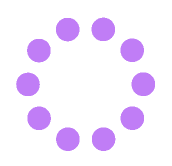 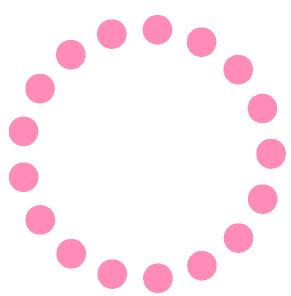 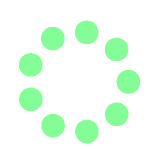 Угадай эмоцию
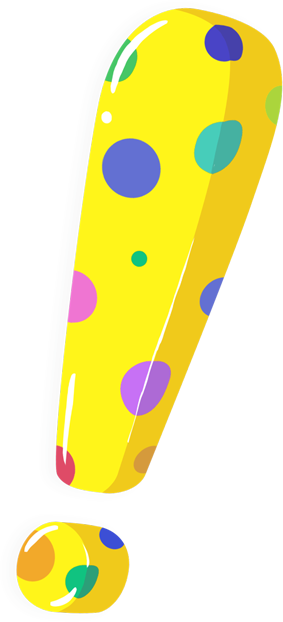 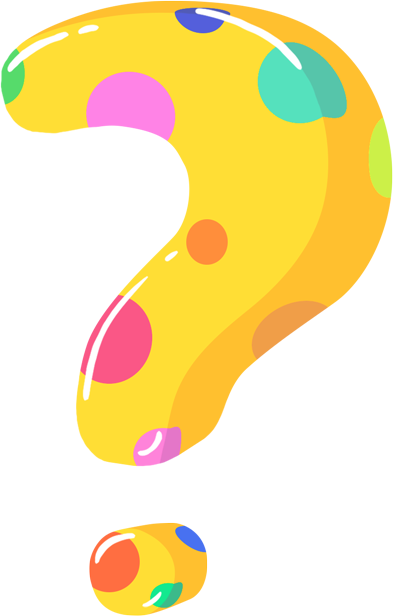 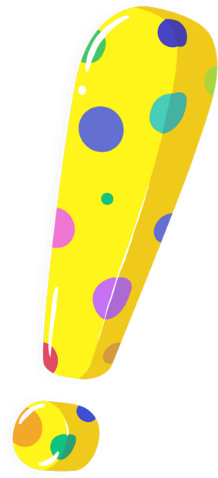 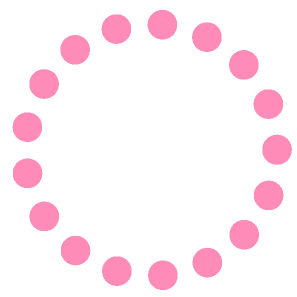 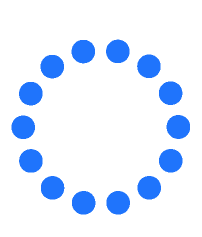 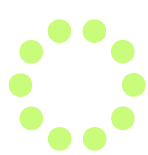 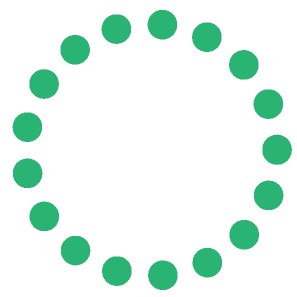 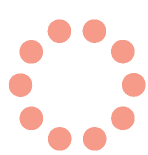 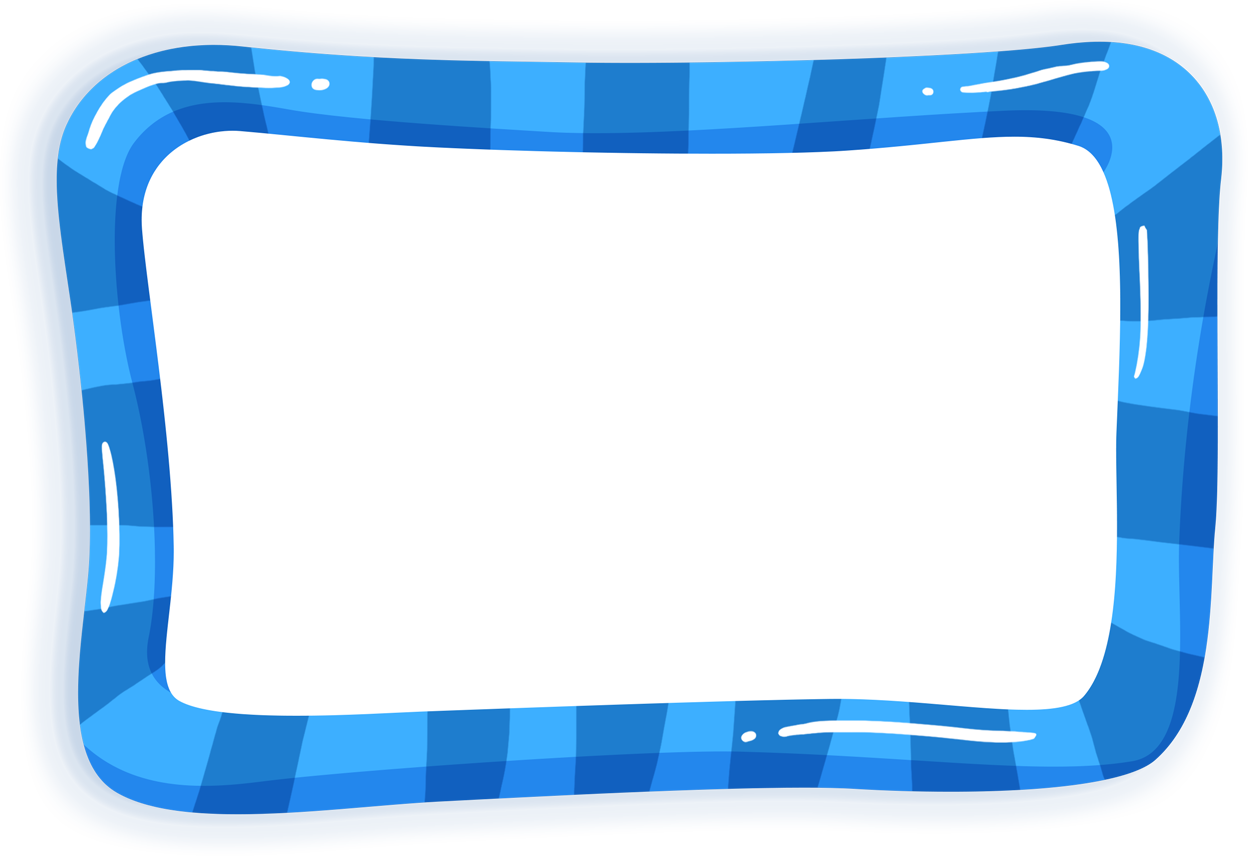 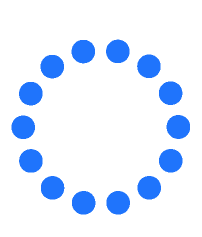 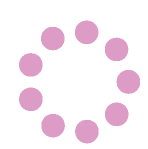 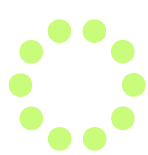 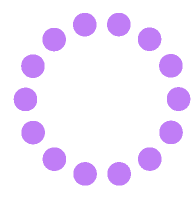 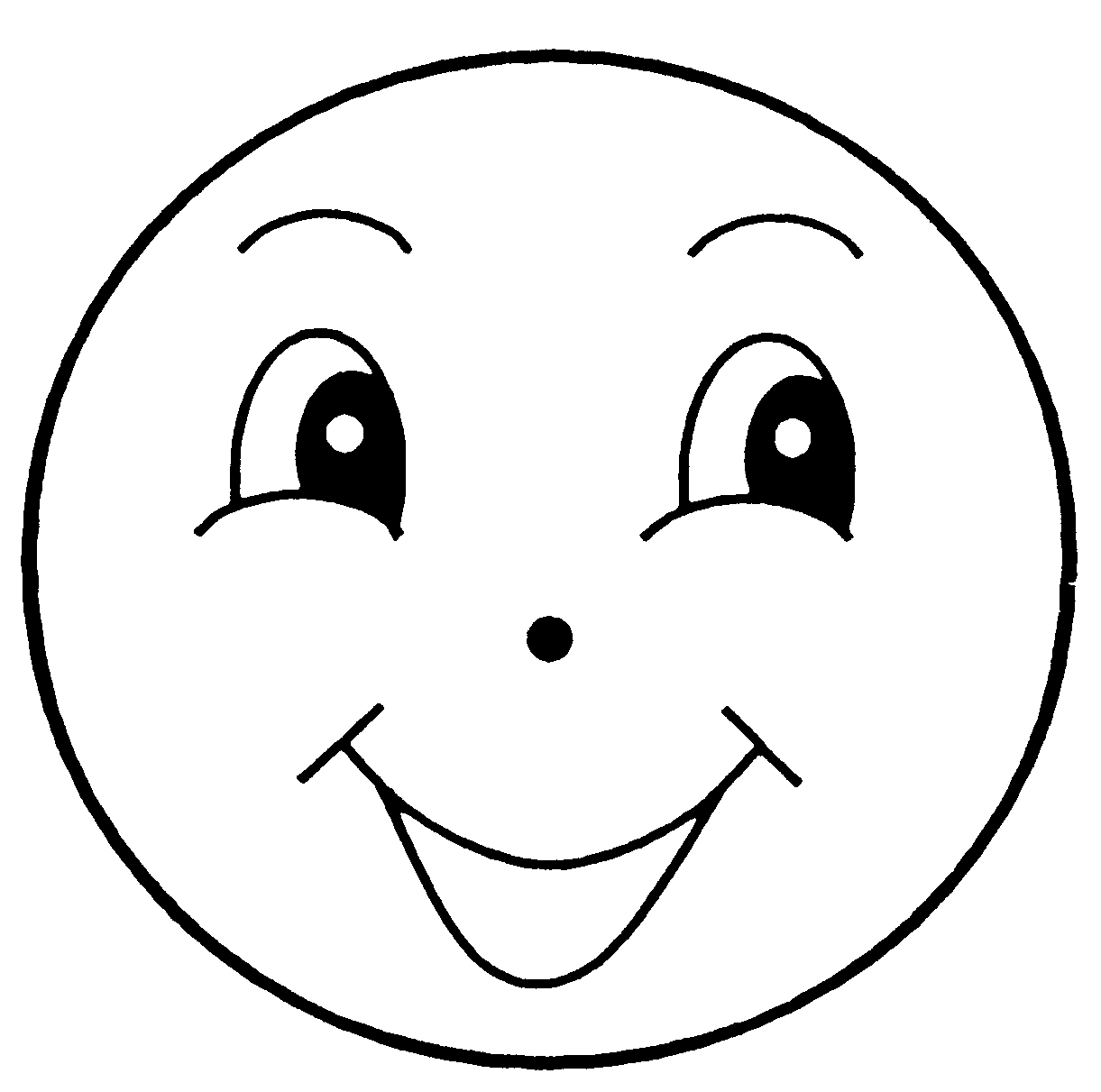 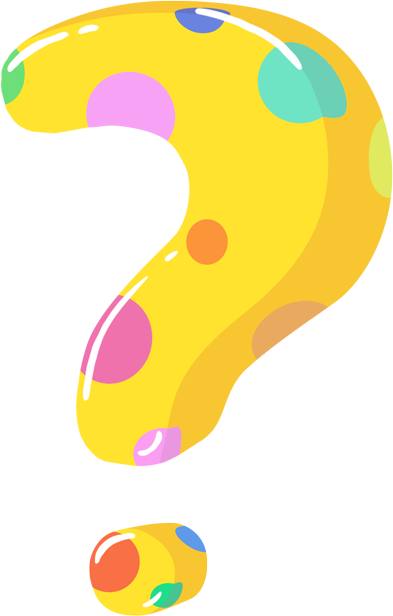 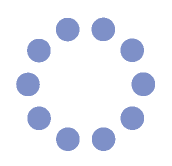 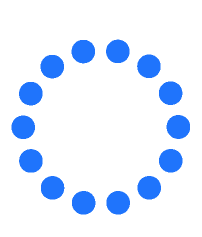 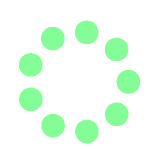 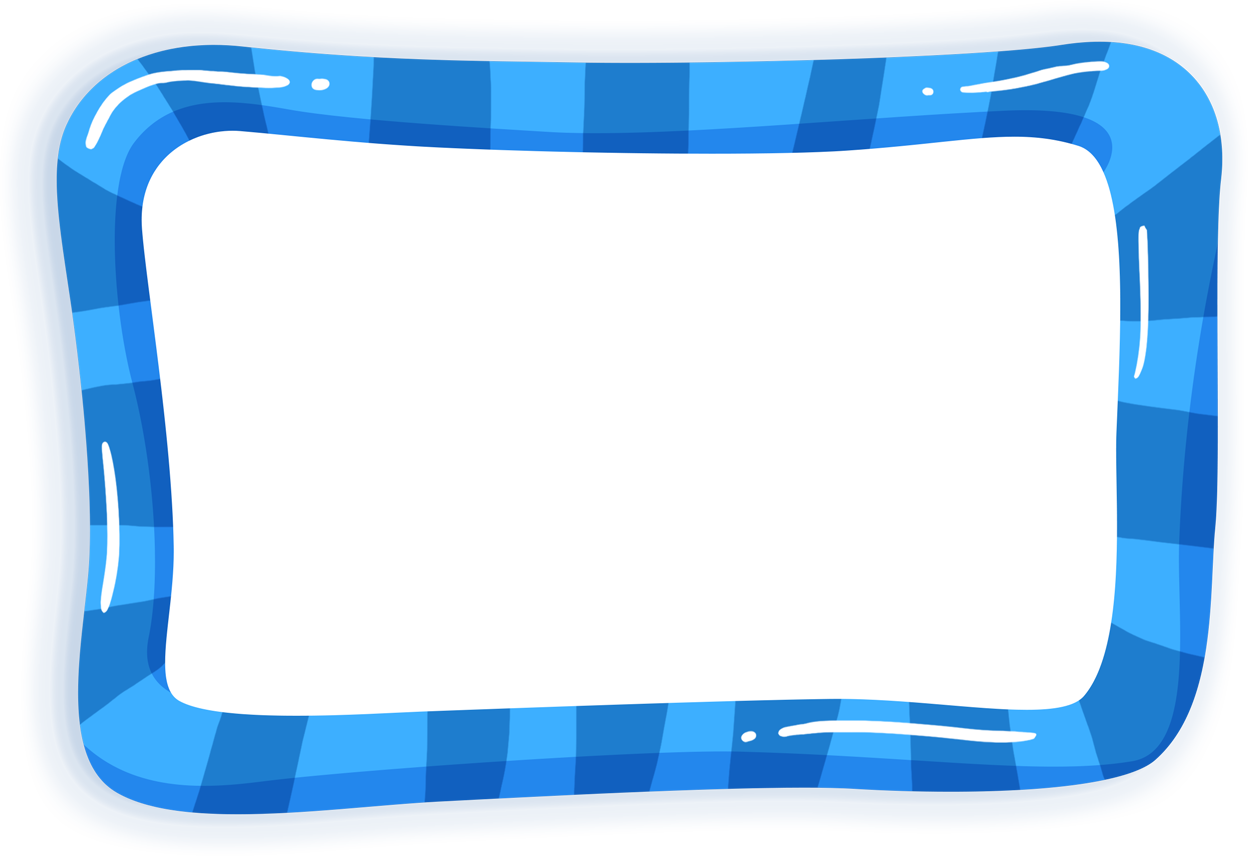 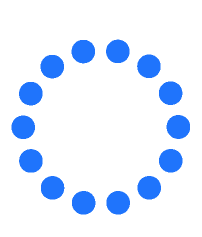 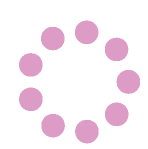 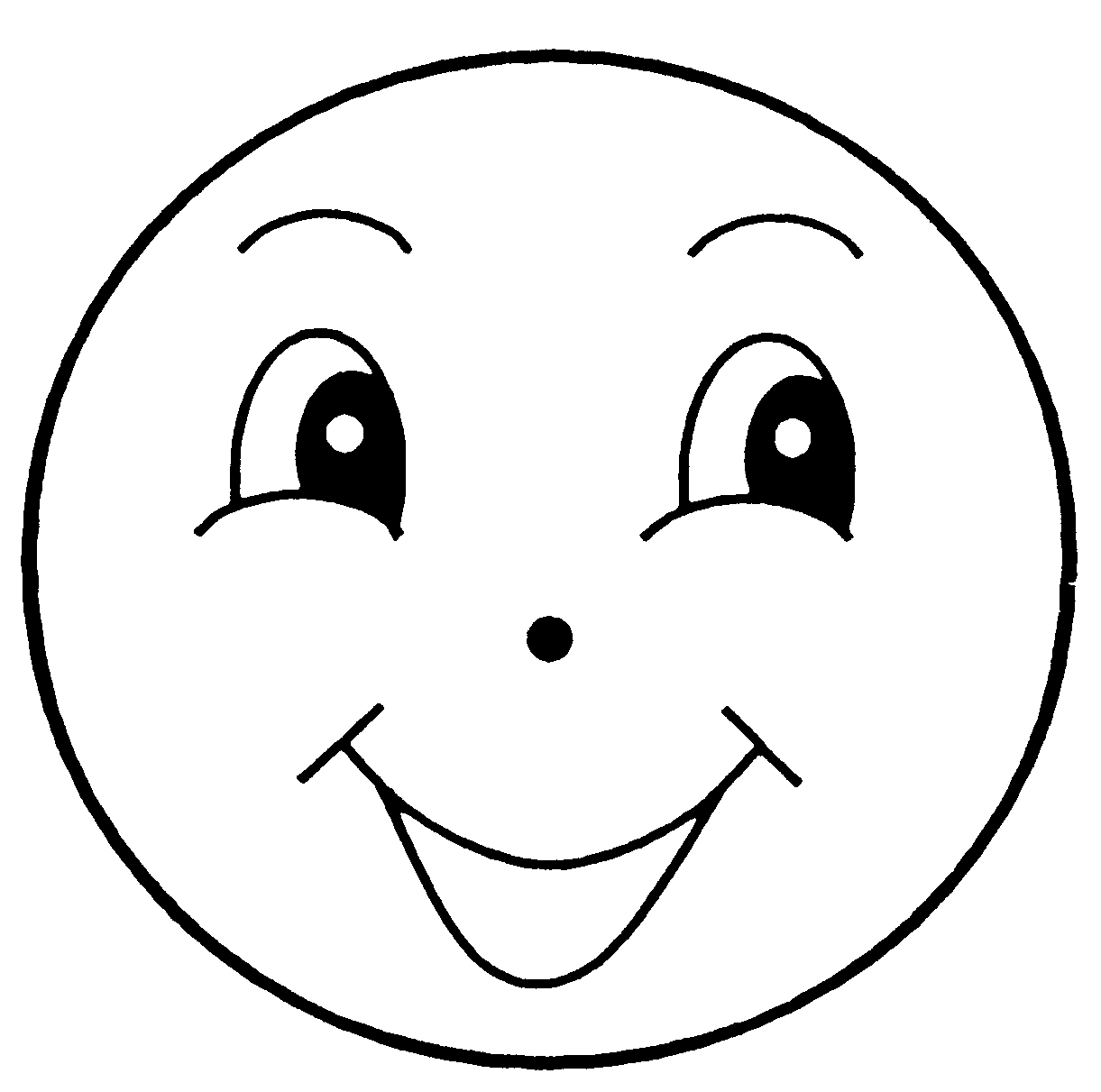 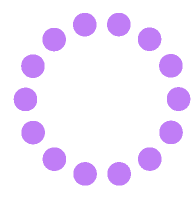 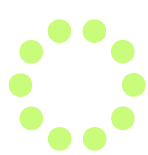 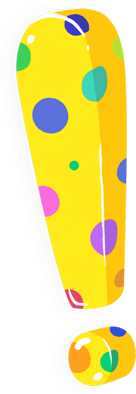 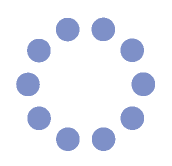 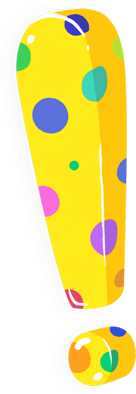 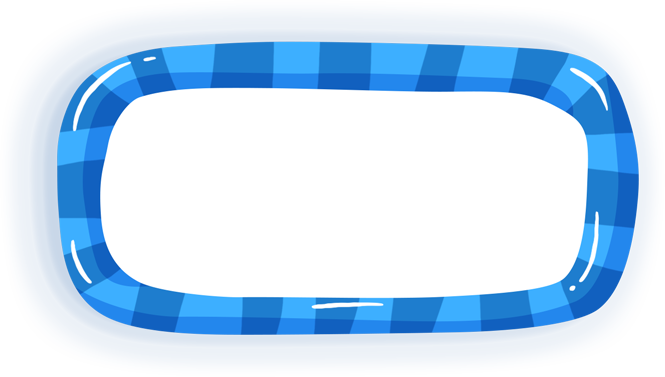 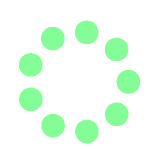 РАДОСТЬ
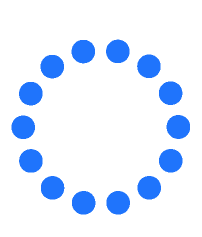 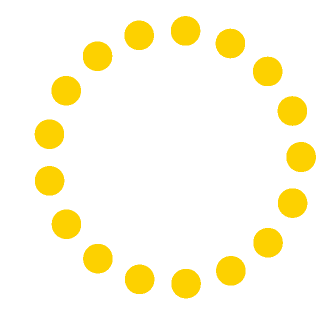 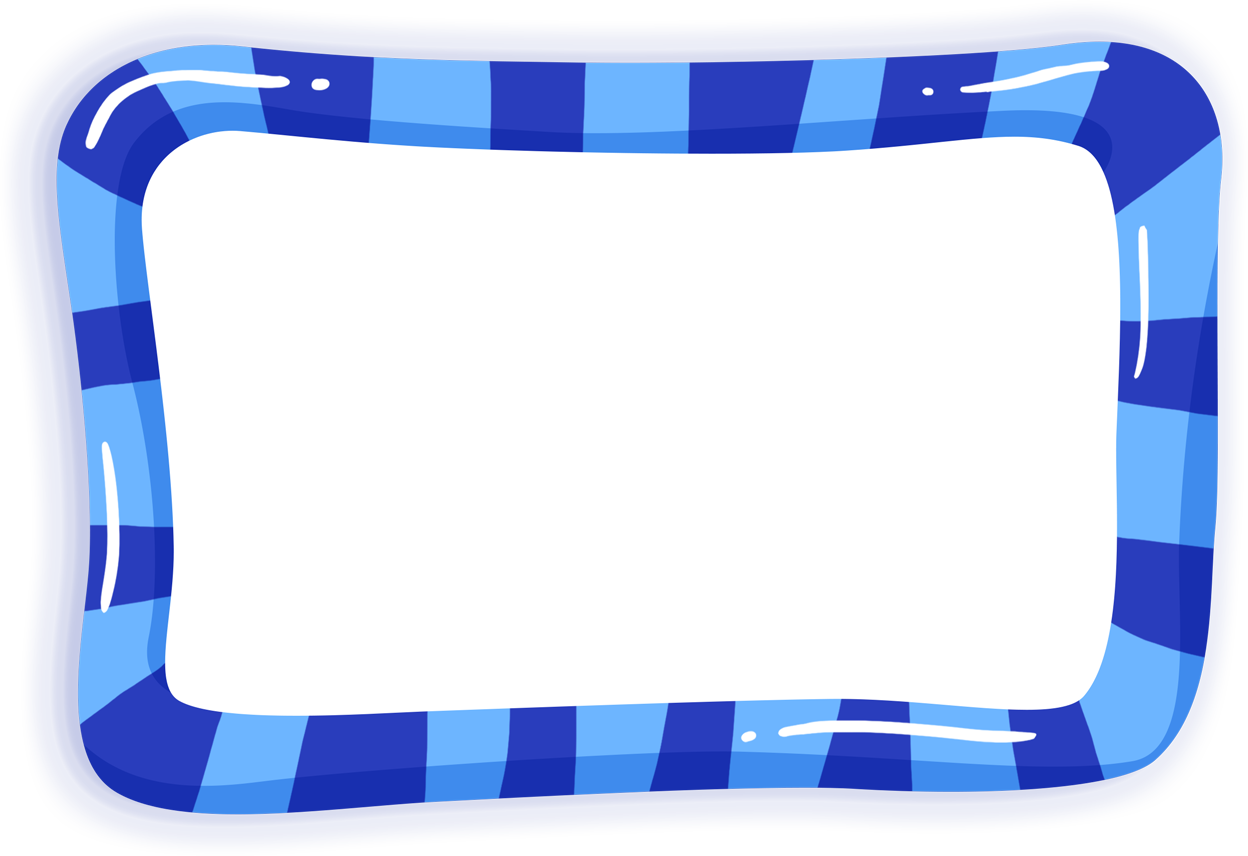 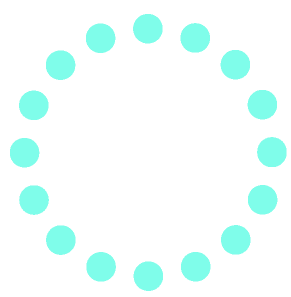 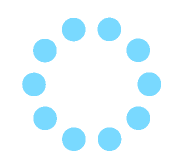 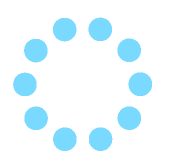 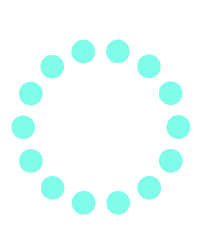 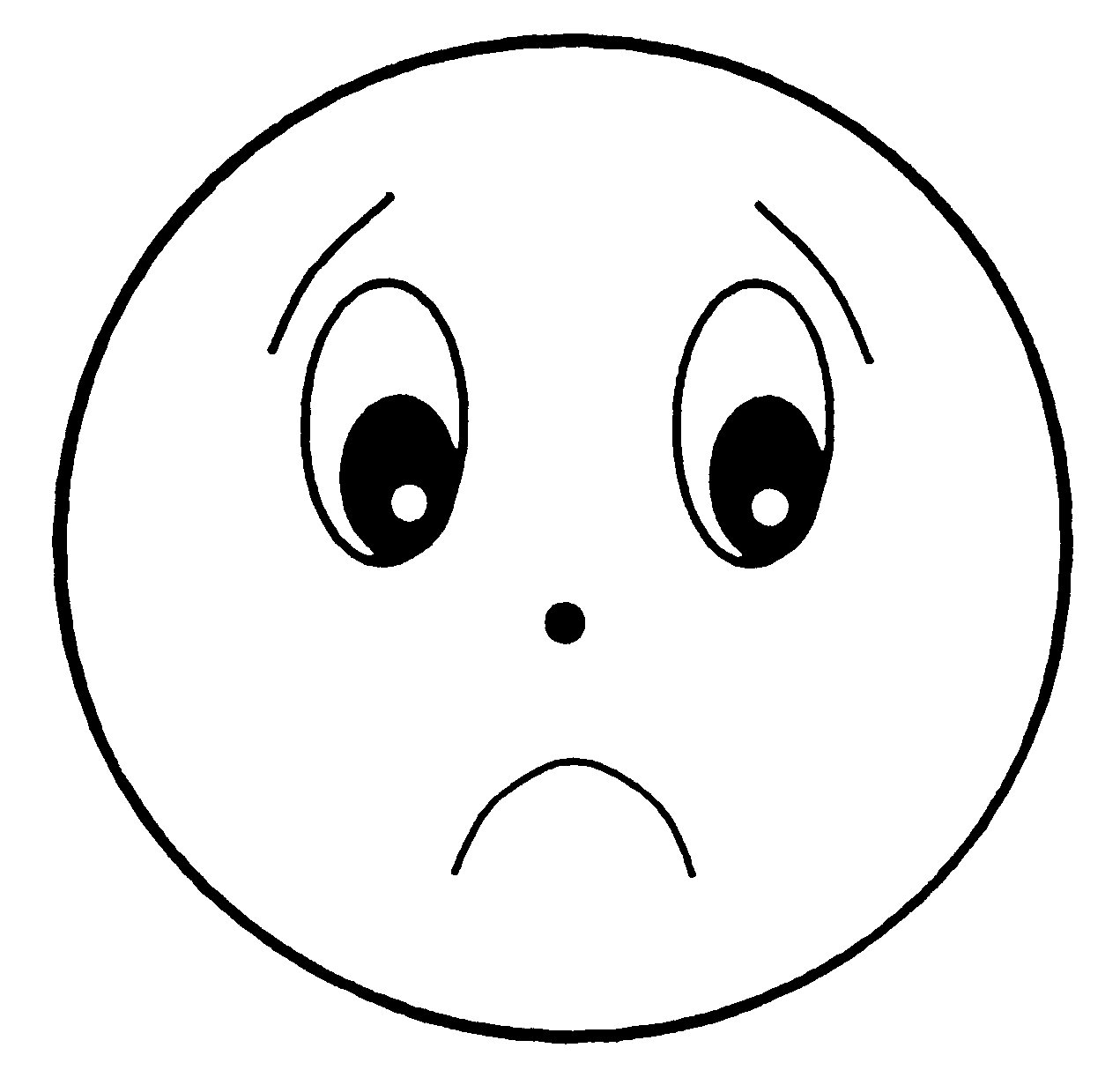 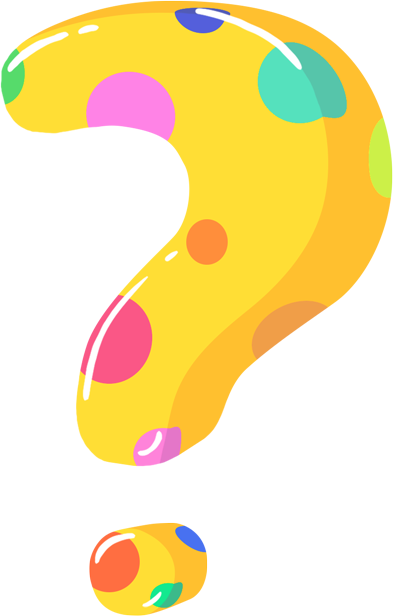 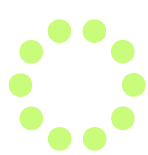 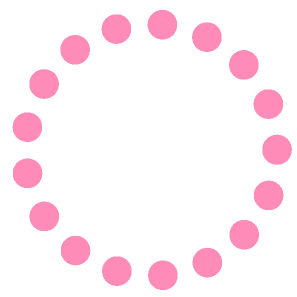 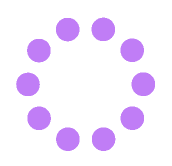 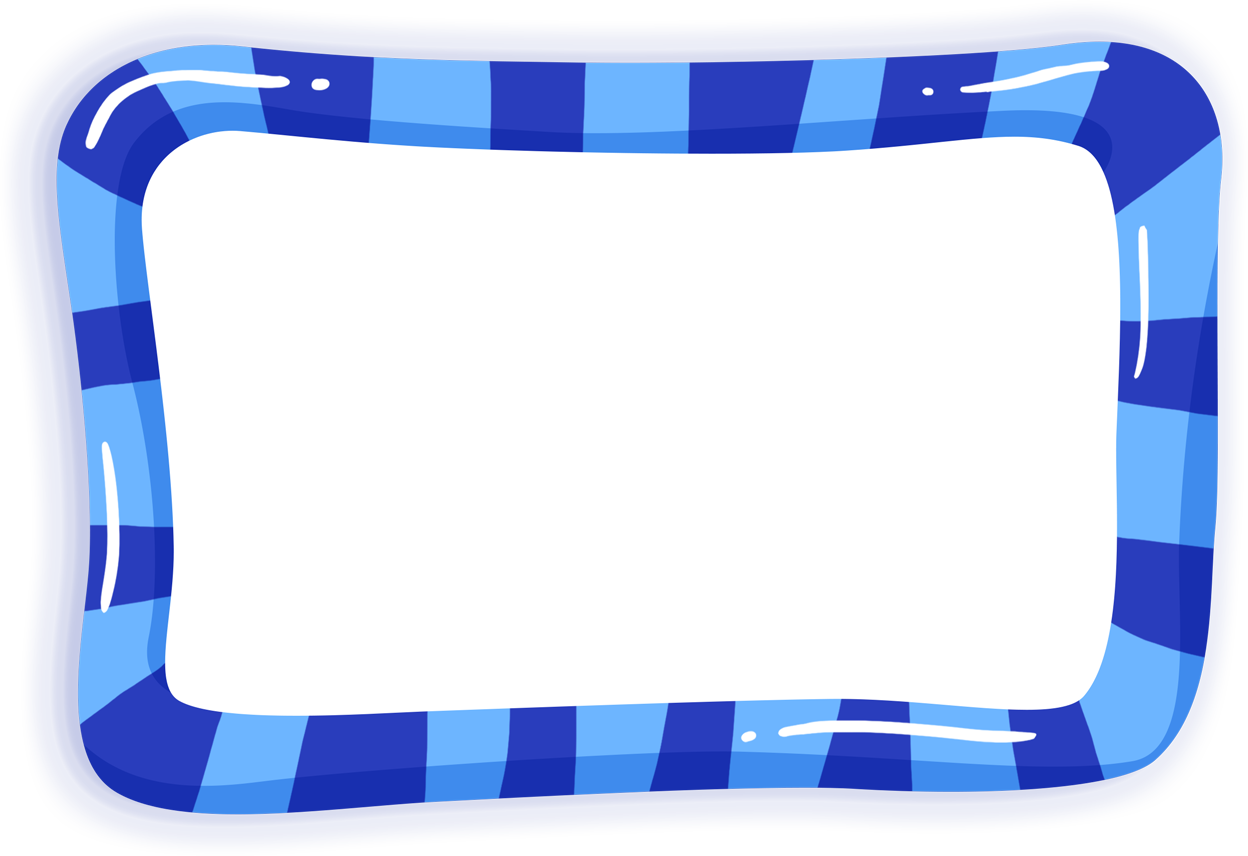 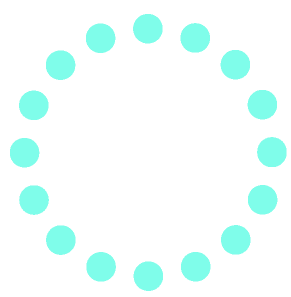 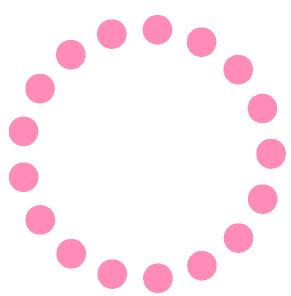 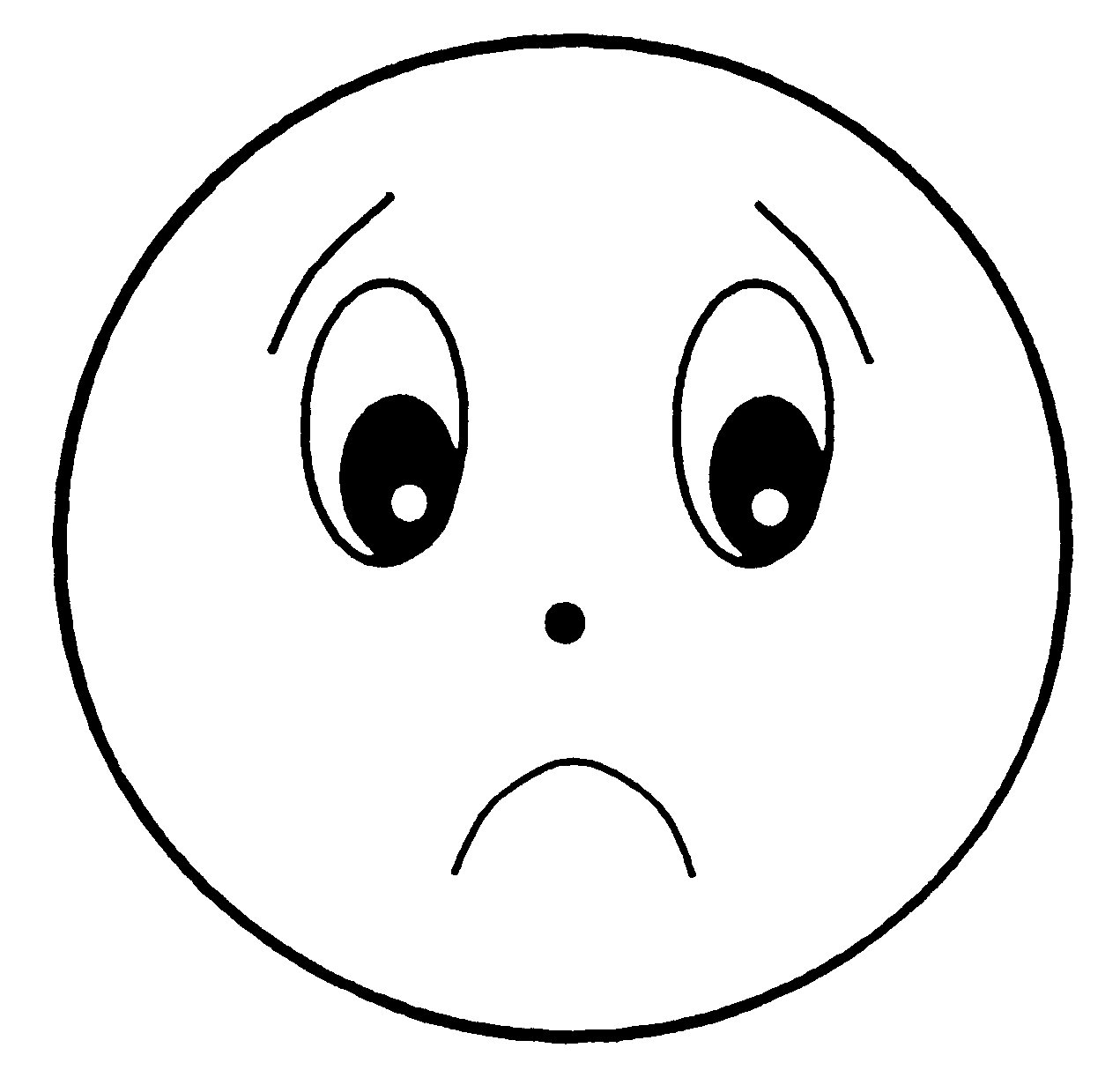 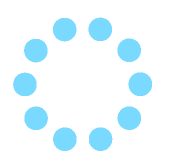 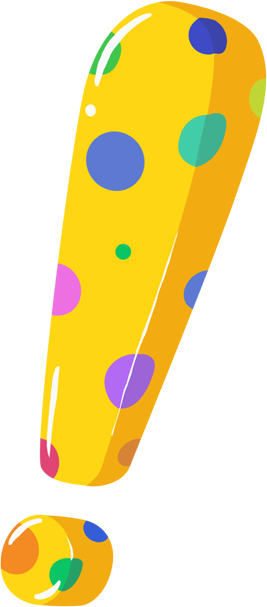 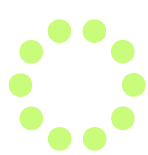 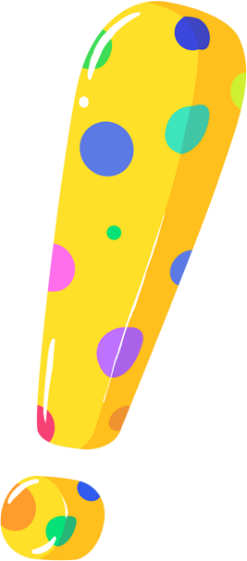 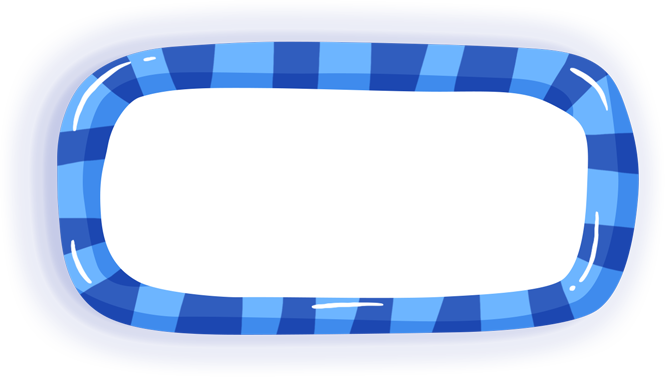 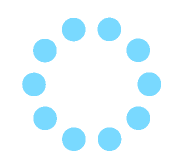 ГРУСТЬ (ПЕЧАЛЬ)
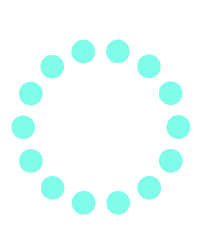 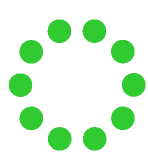 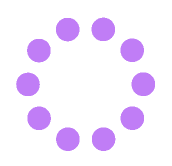 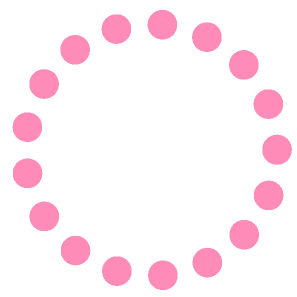 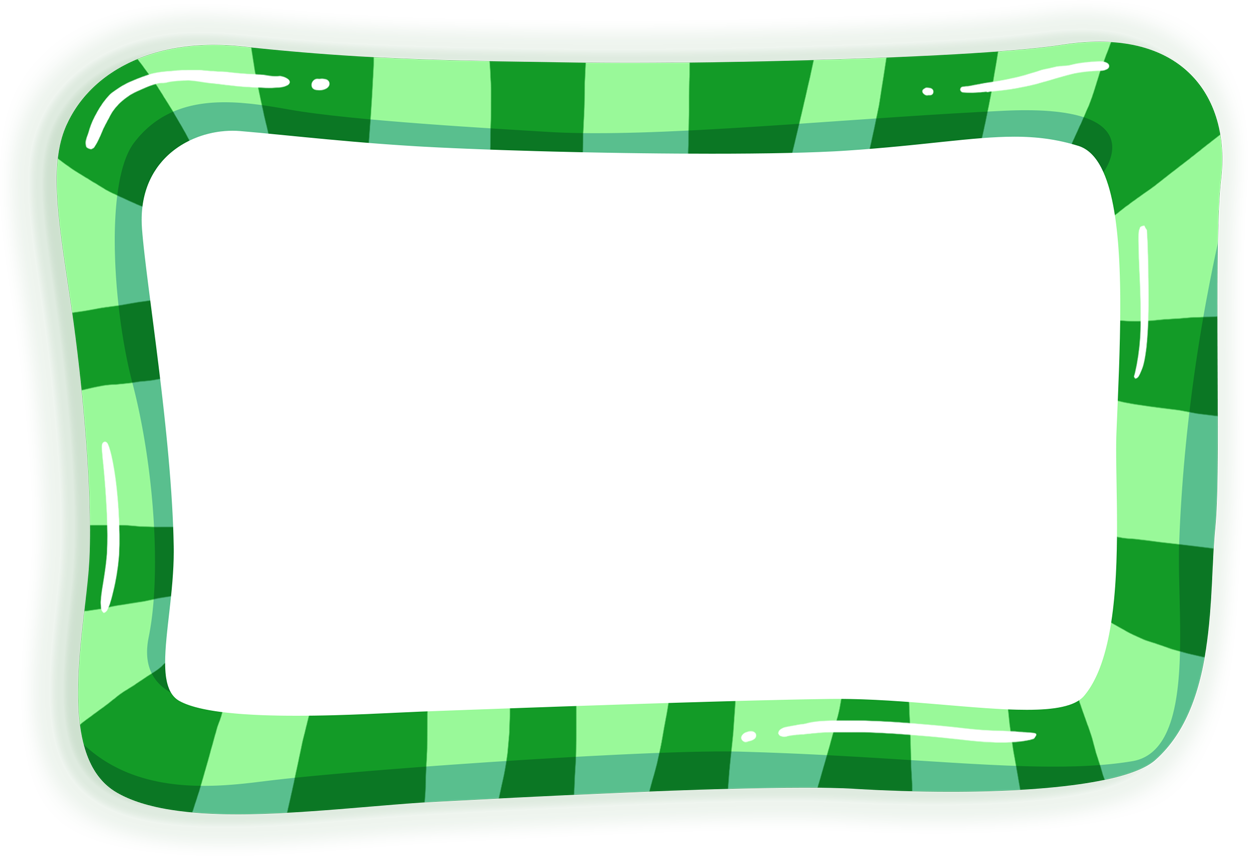 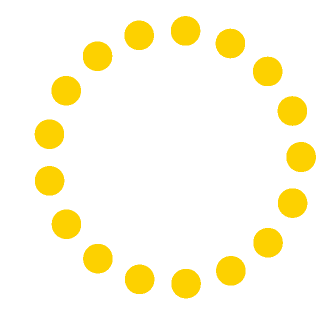 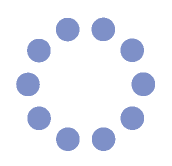 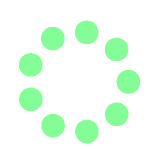 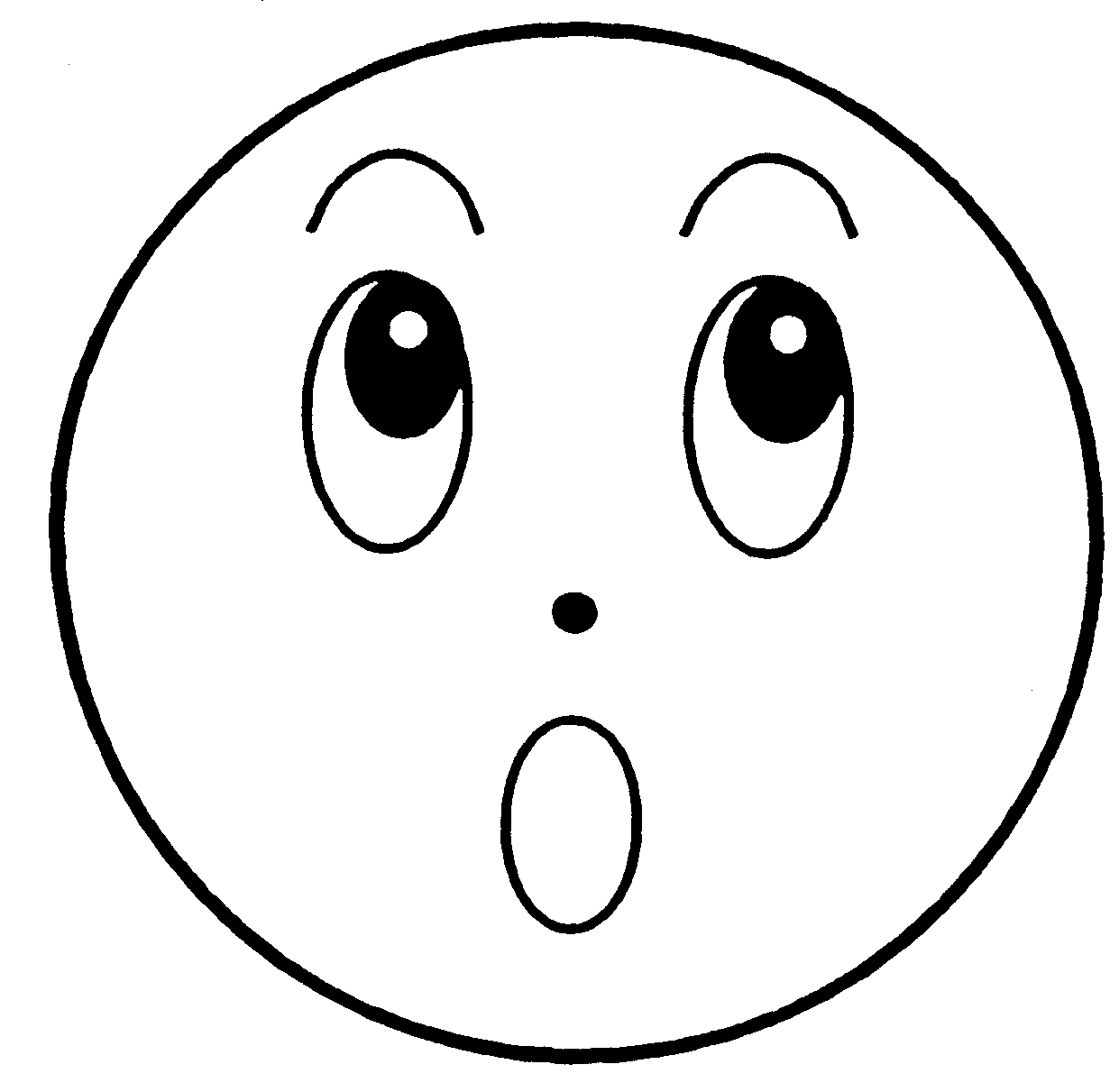 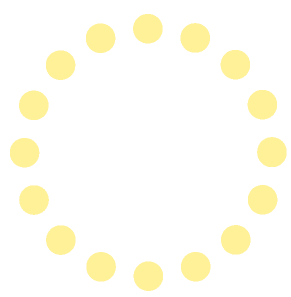 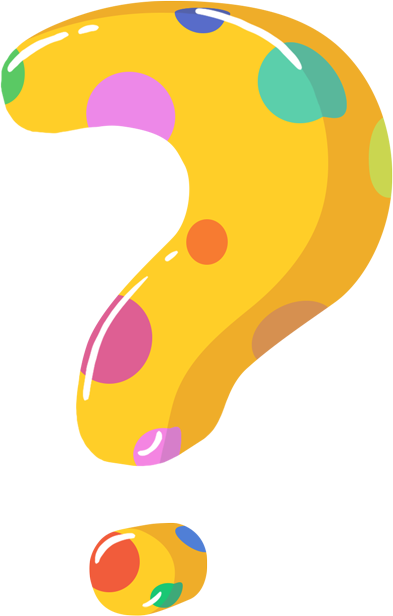 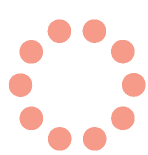 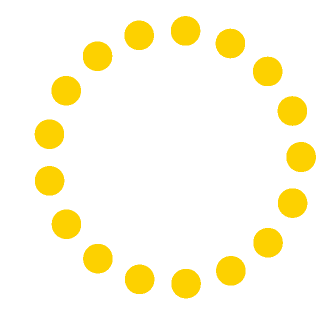 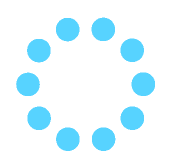 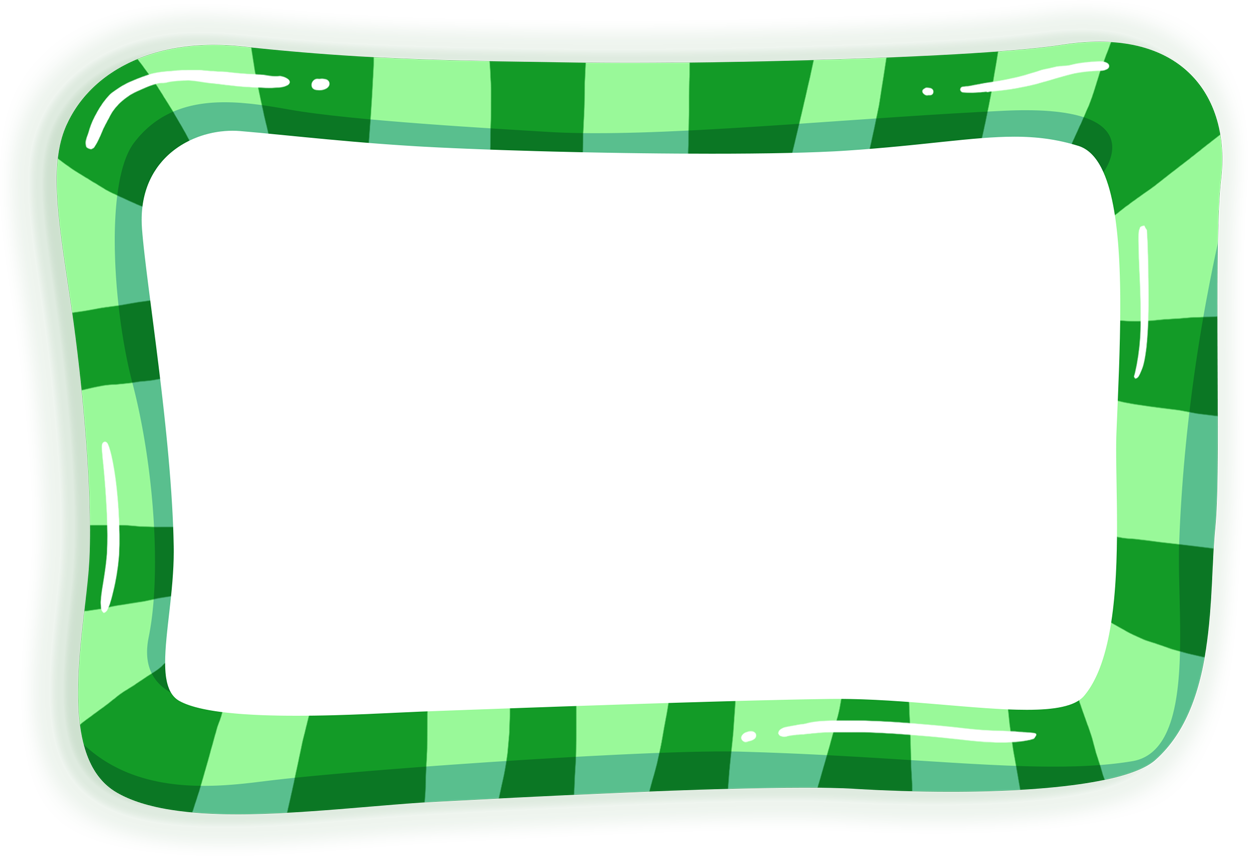 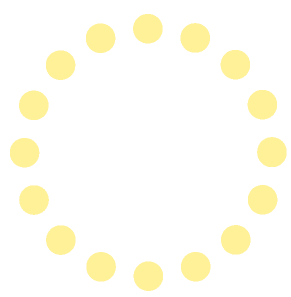 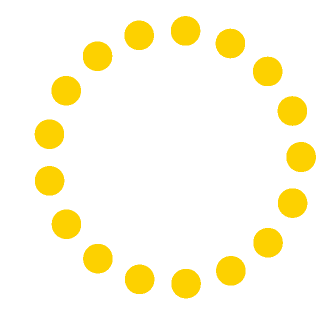 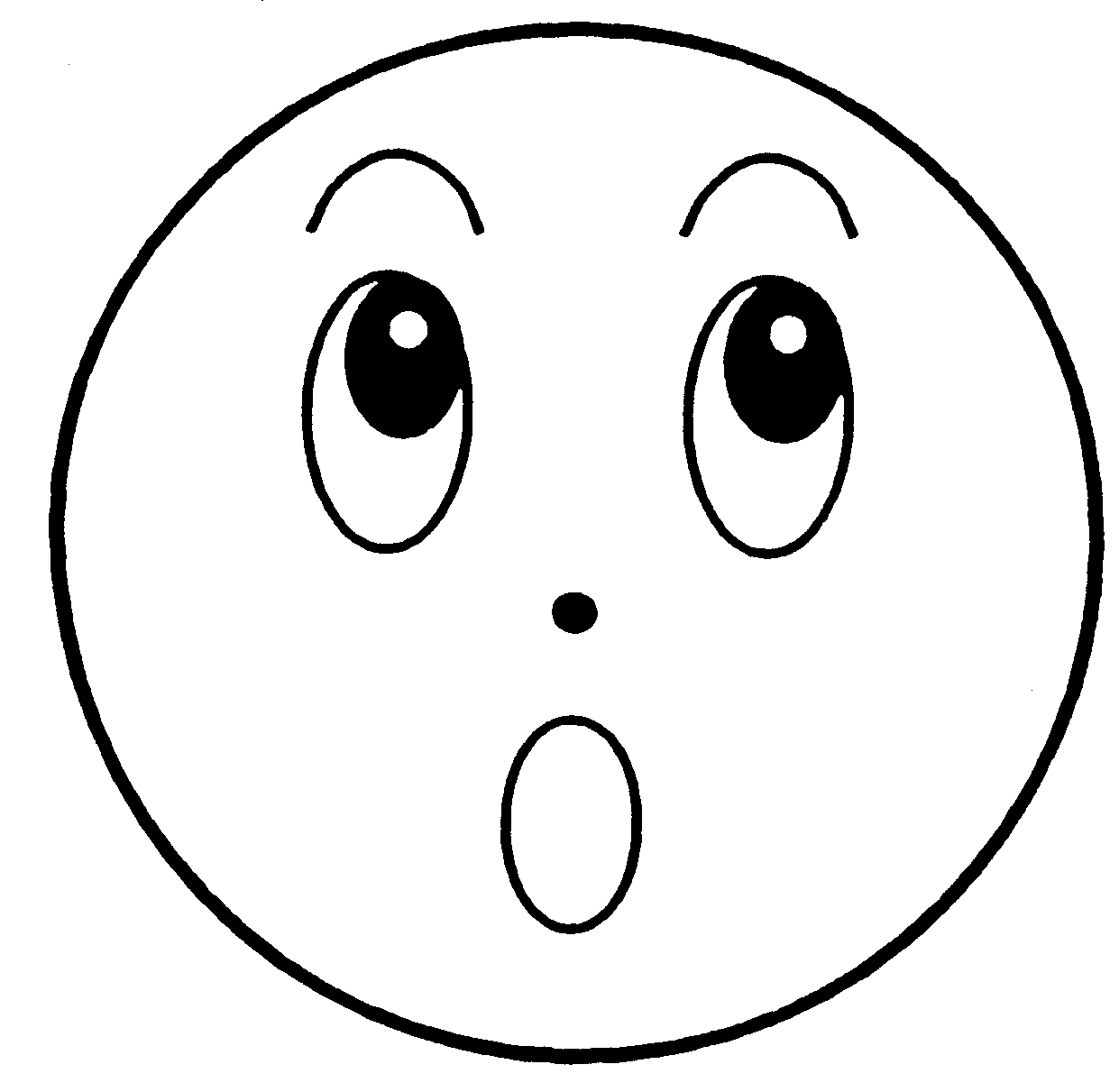 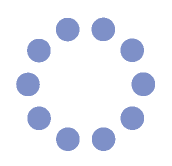 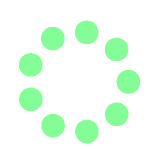 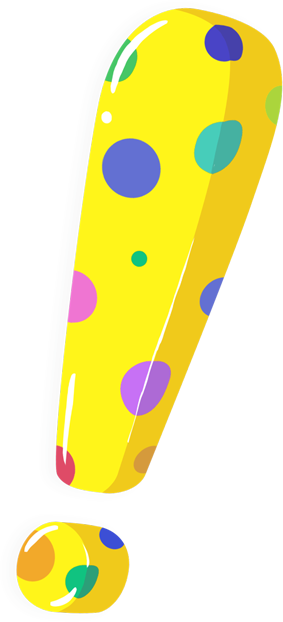 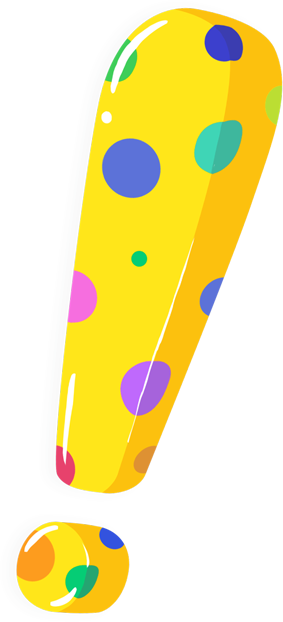 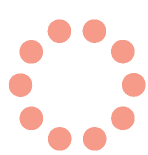 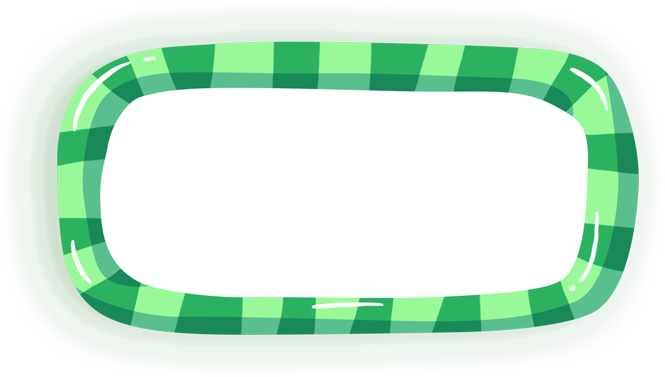 УДИВЛЕНИЕ
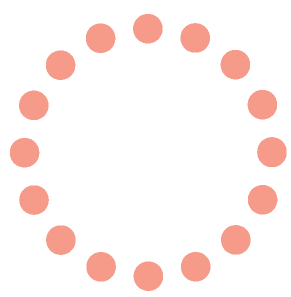 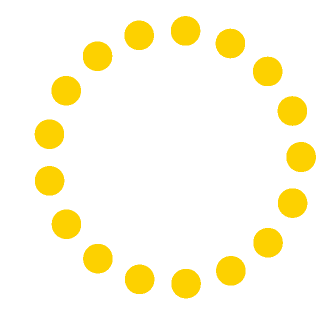 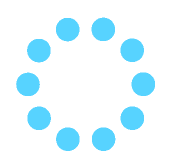 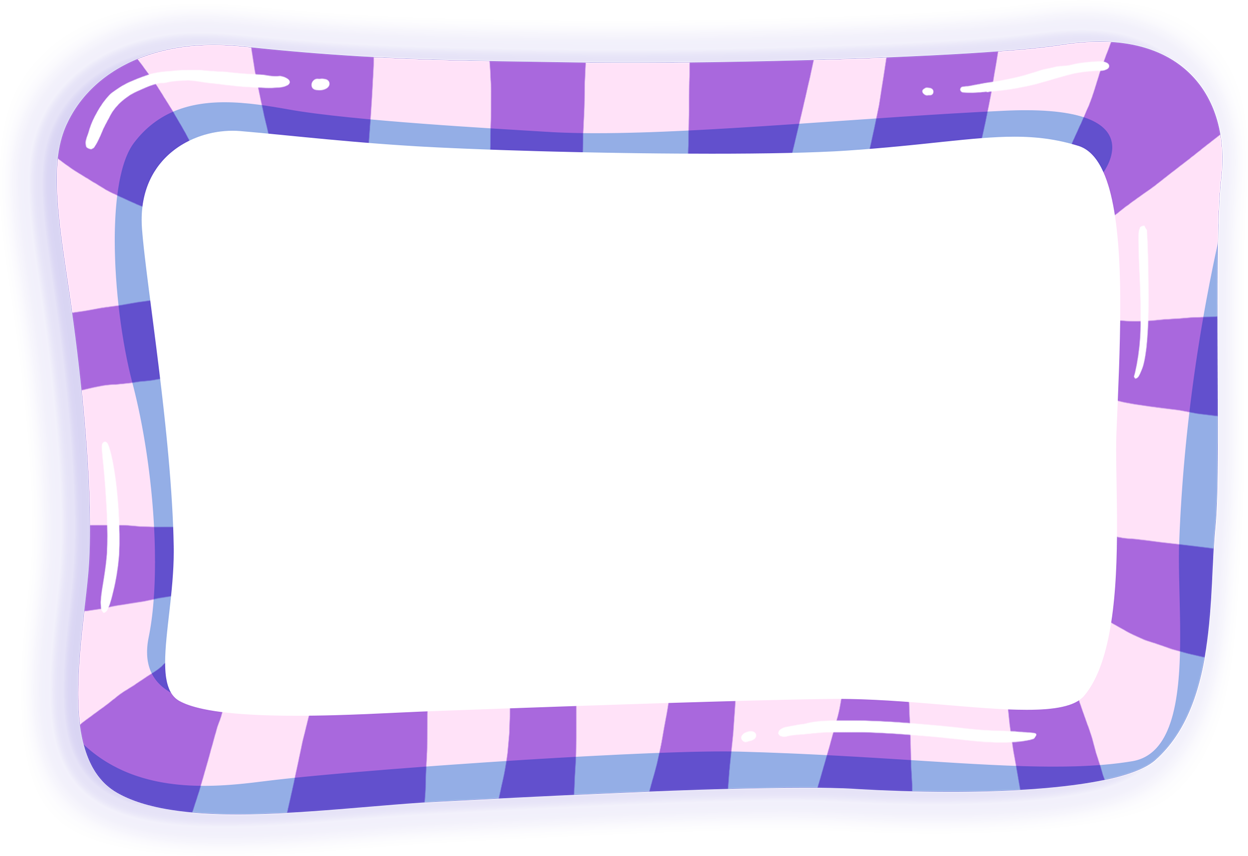 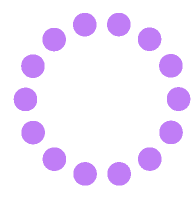 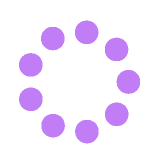 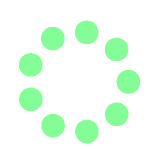 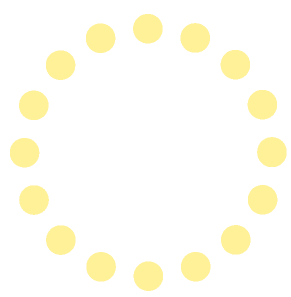 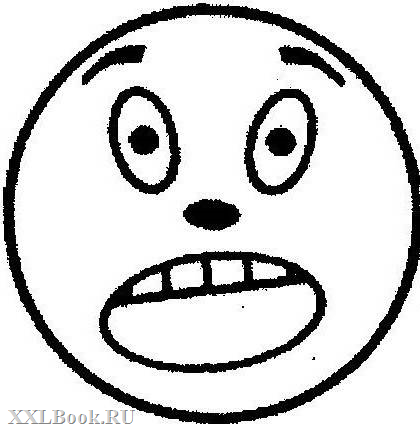 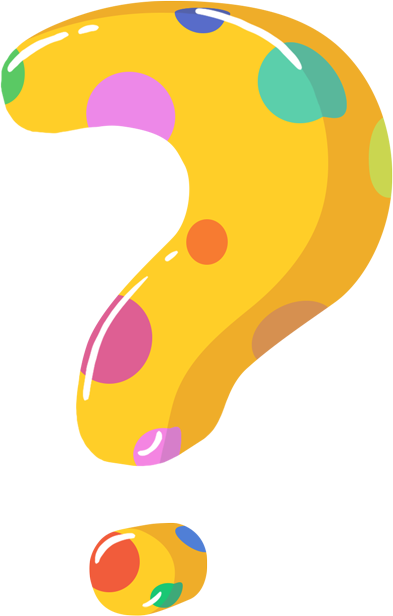 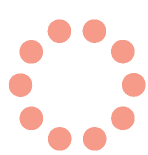 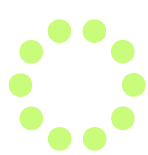 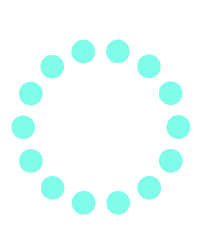 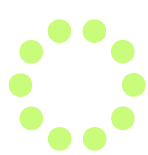 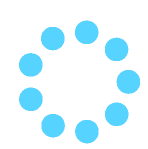 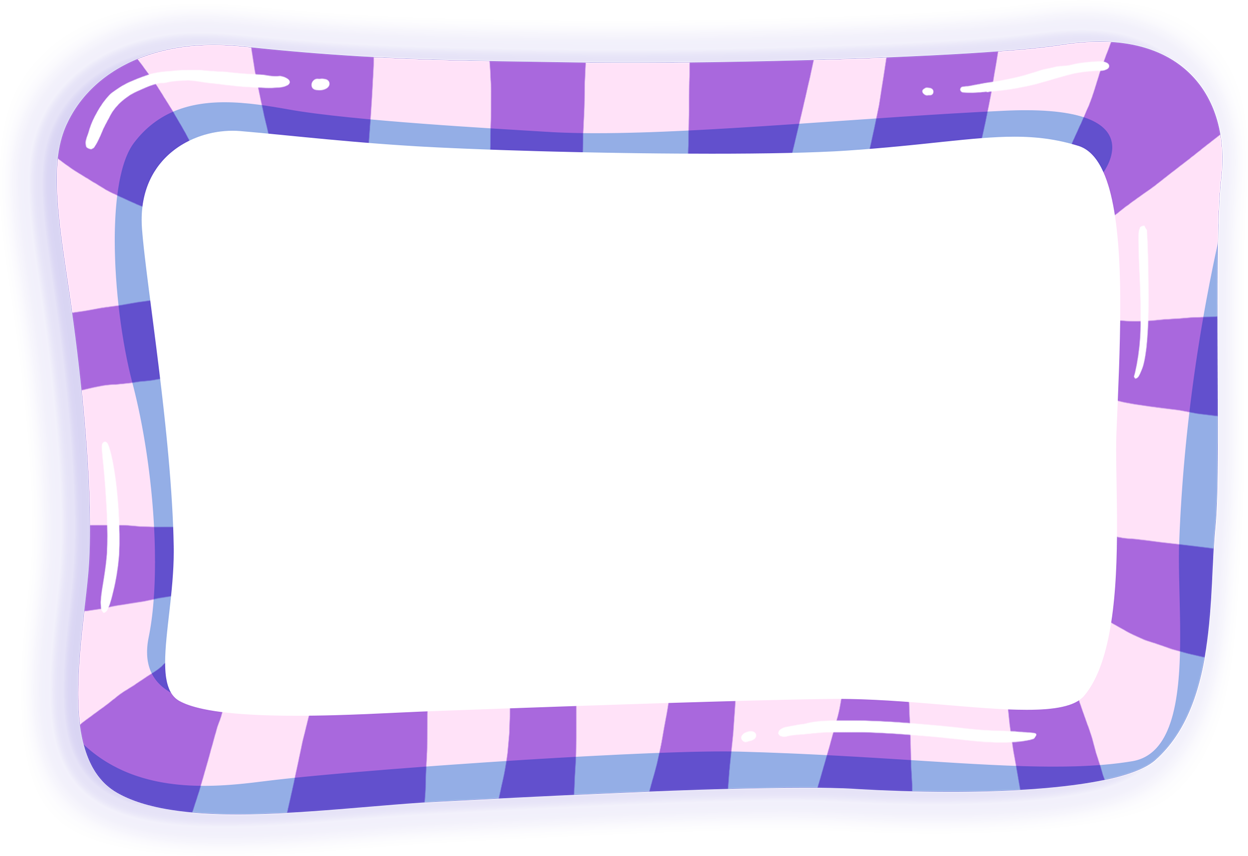 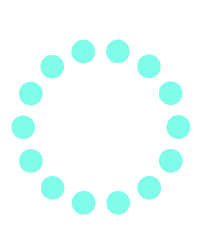 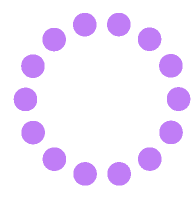 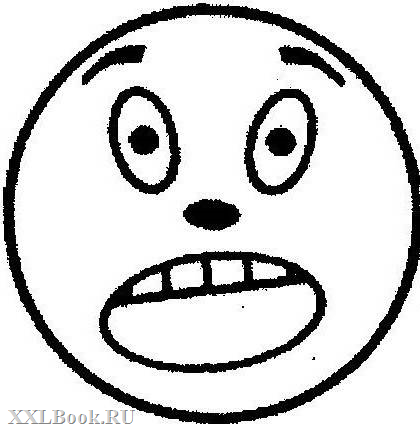 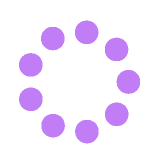 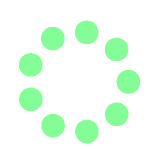 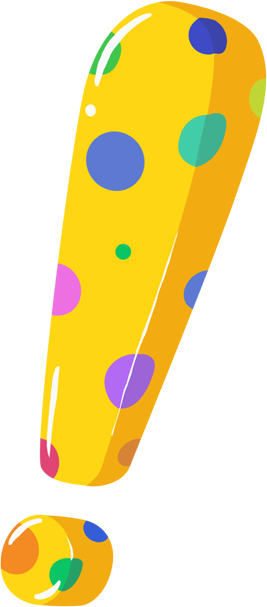 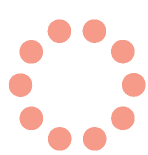 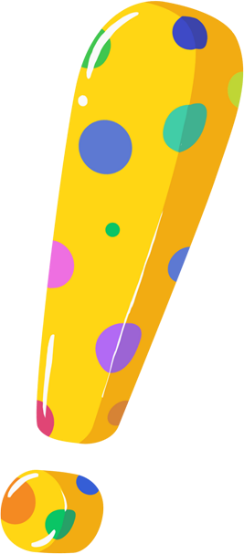 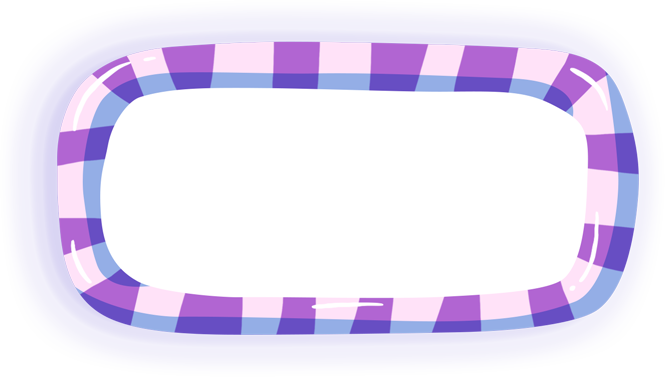 СТРАХ
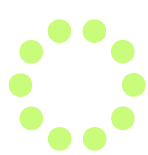 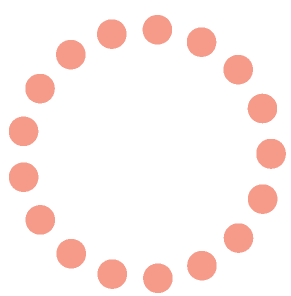 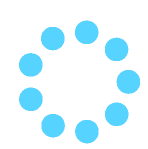 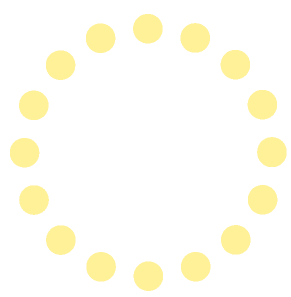 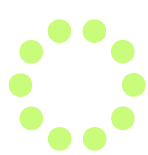 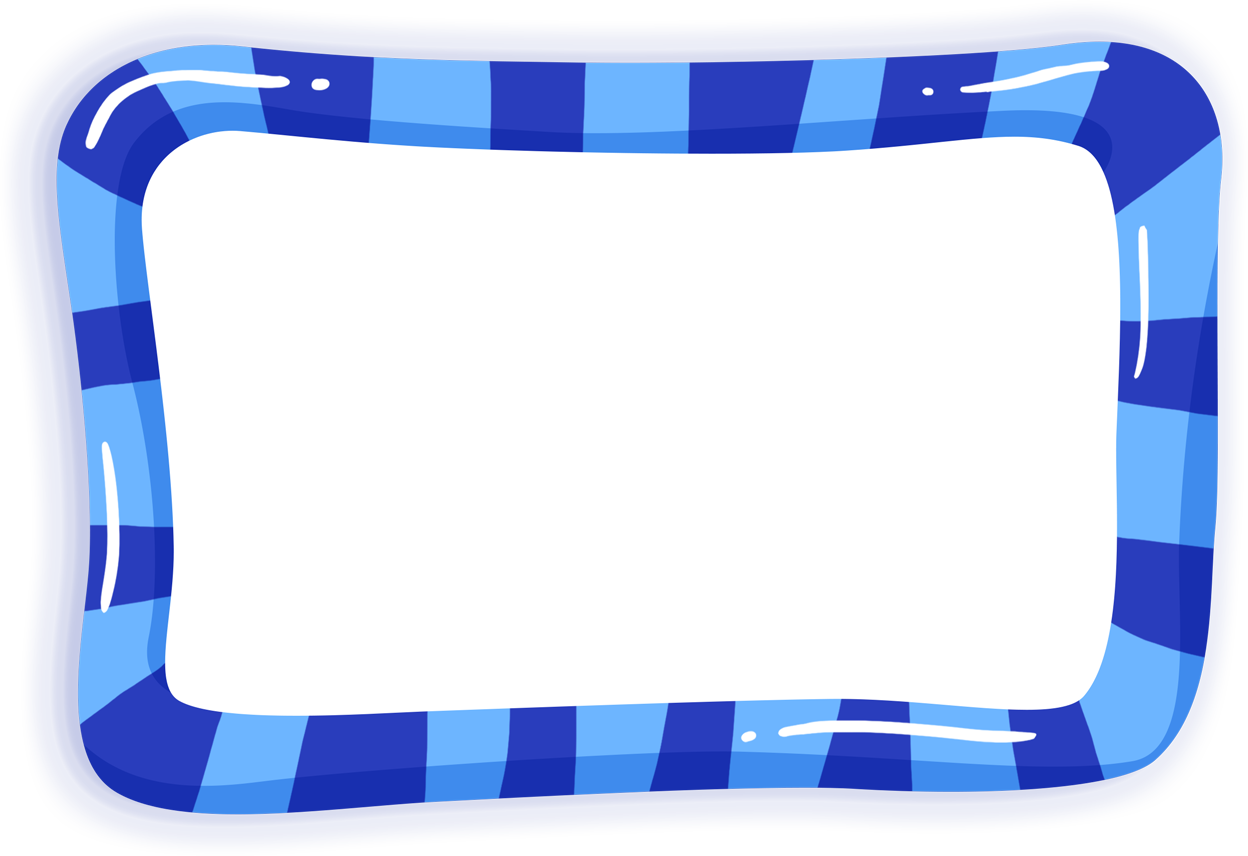 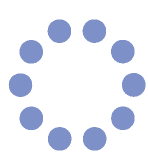 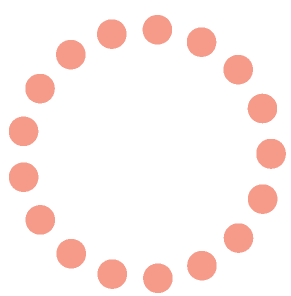 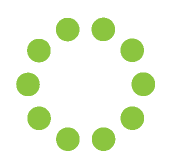 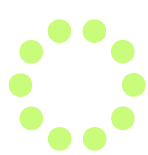 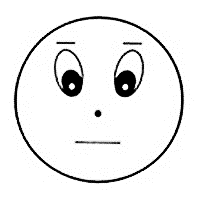 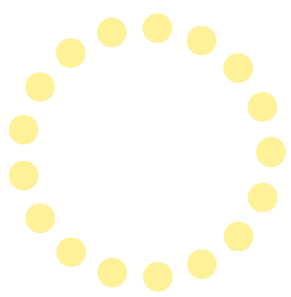 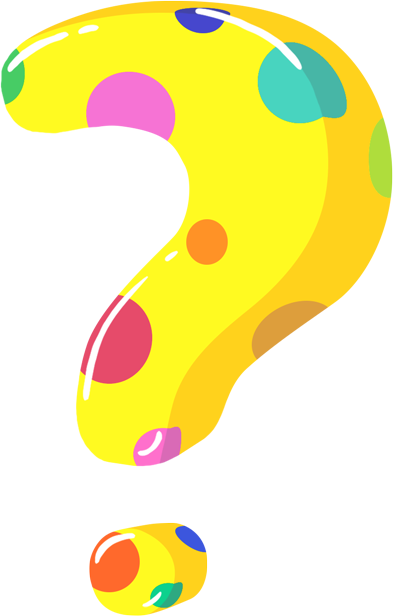 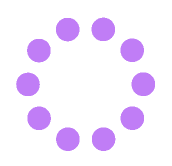 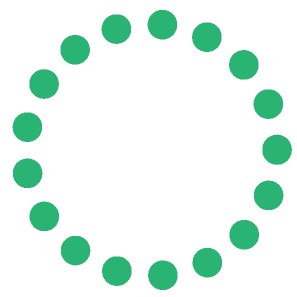 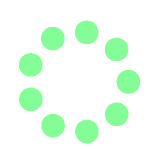 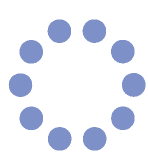 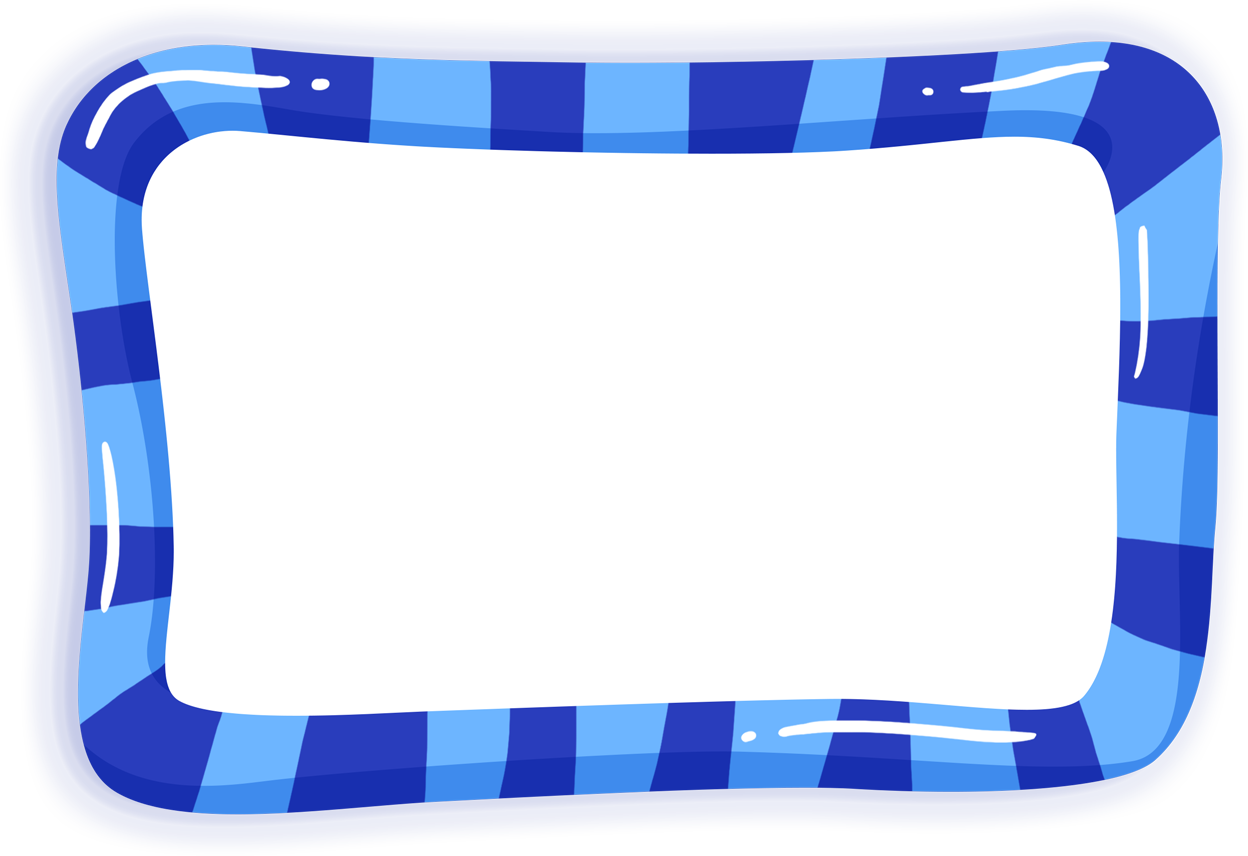 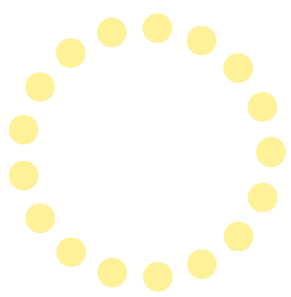 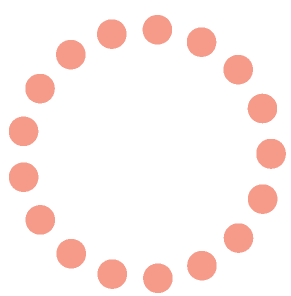 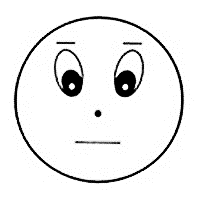 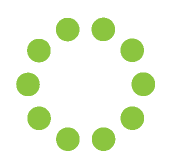 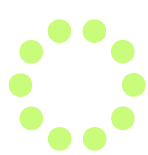 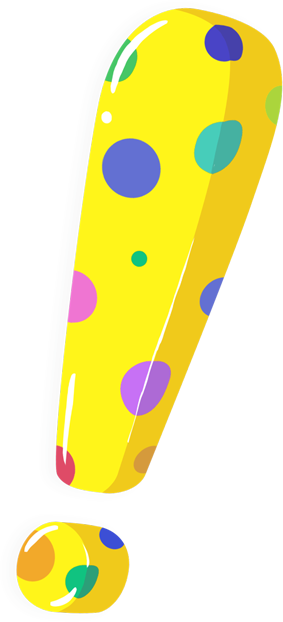 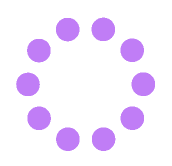 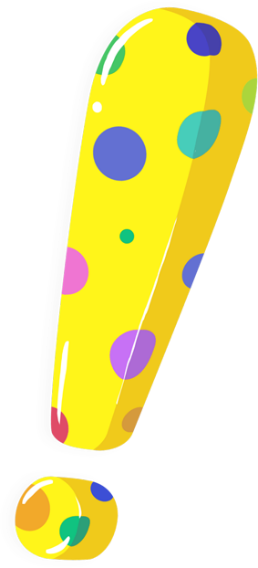 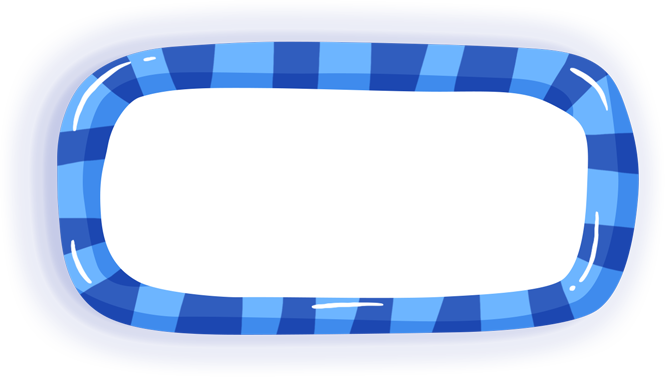 СПОКОЙСТВИЕ
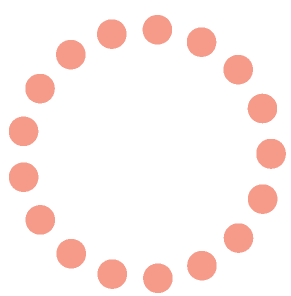 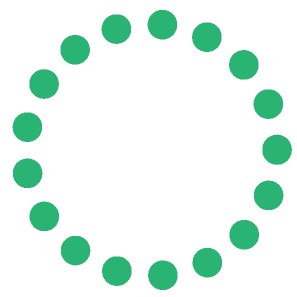 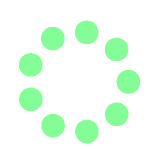 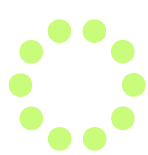 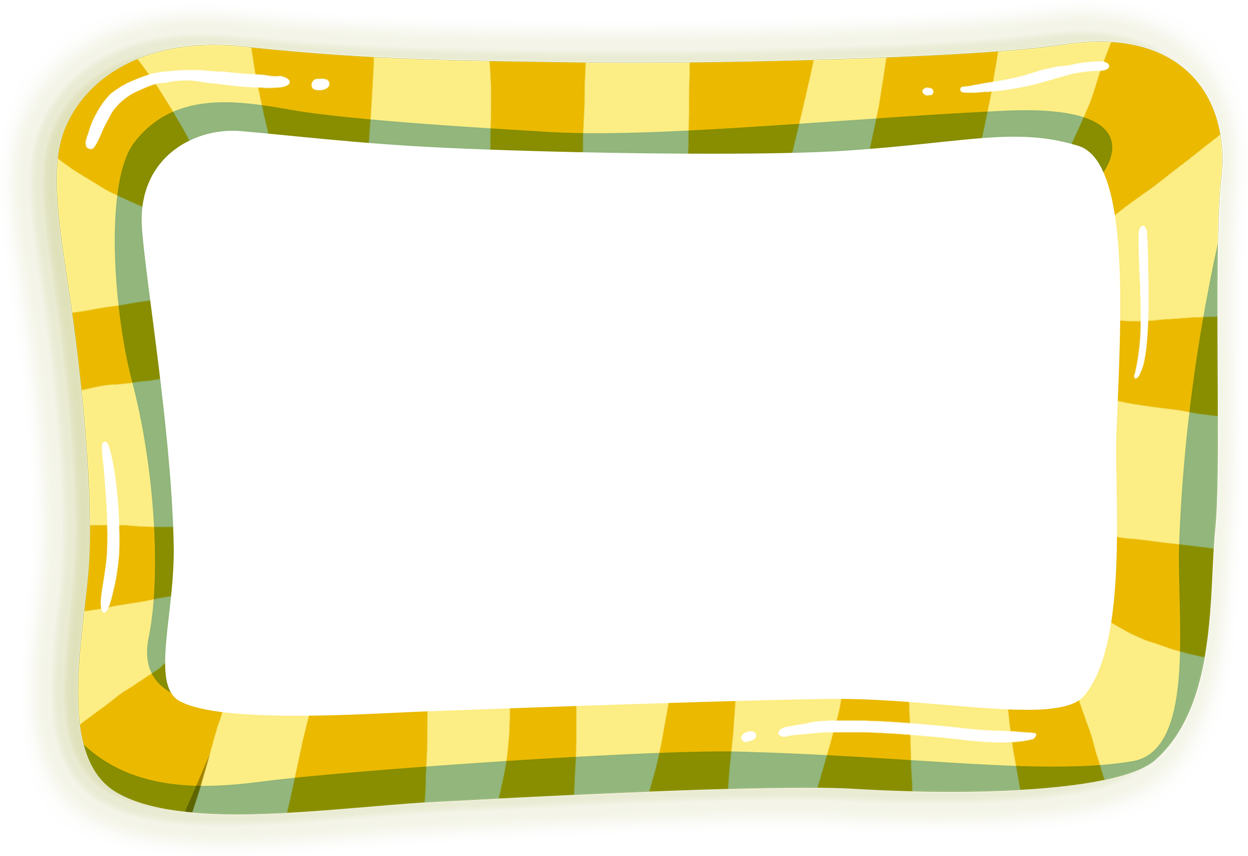 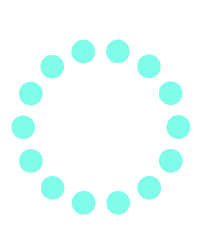 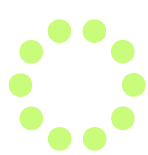 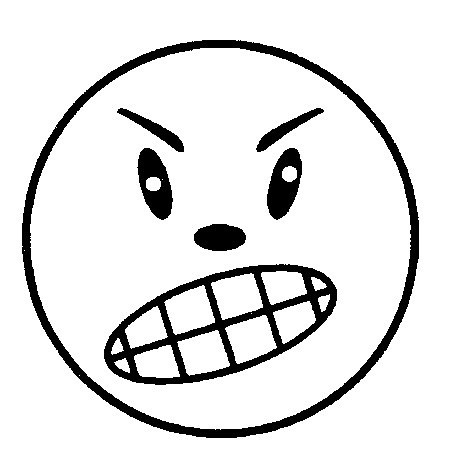 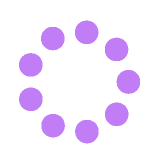 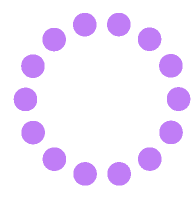 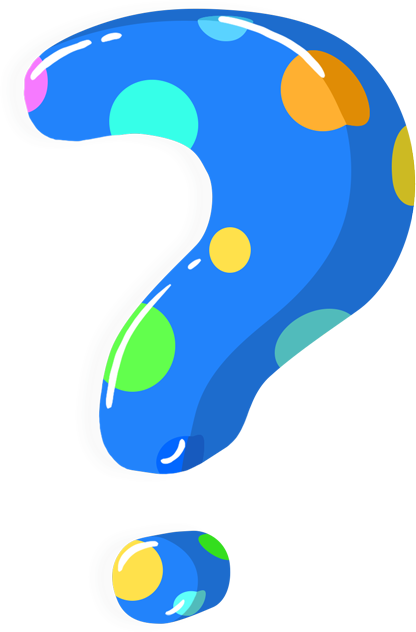 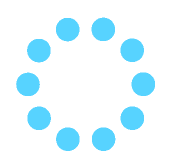 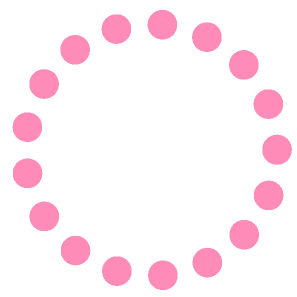 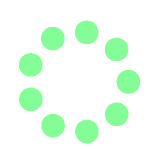 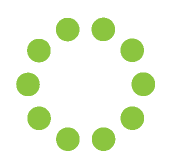 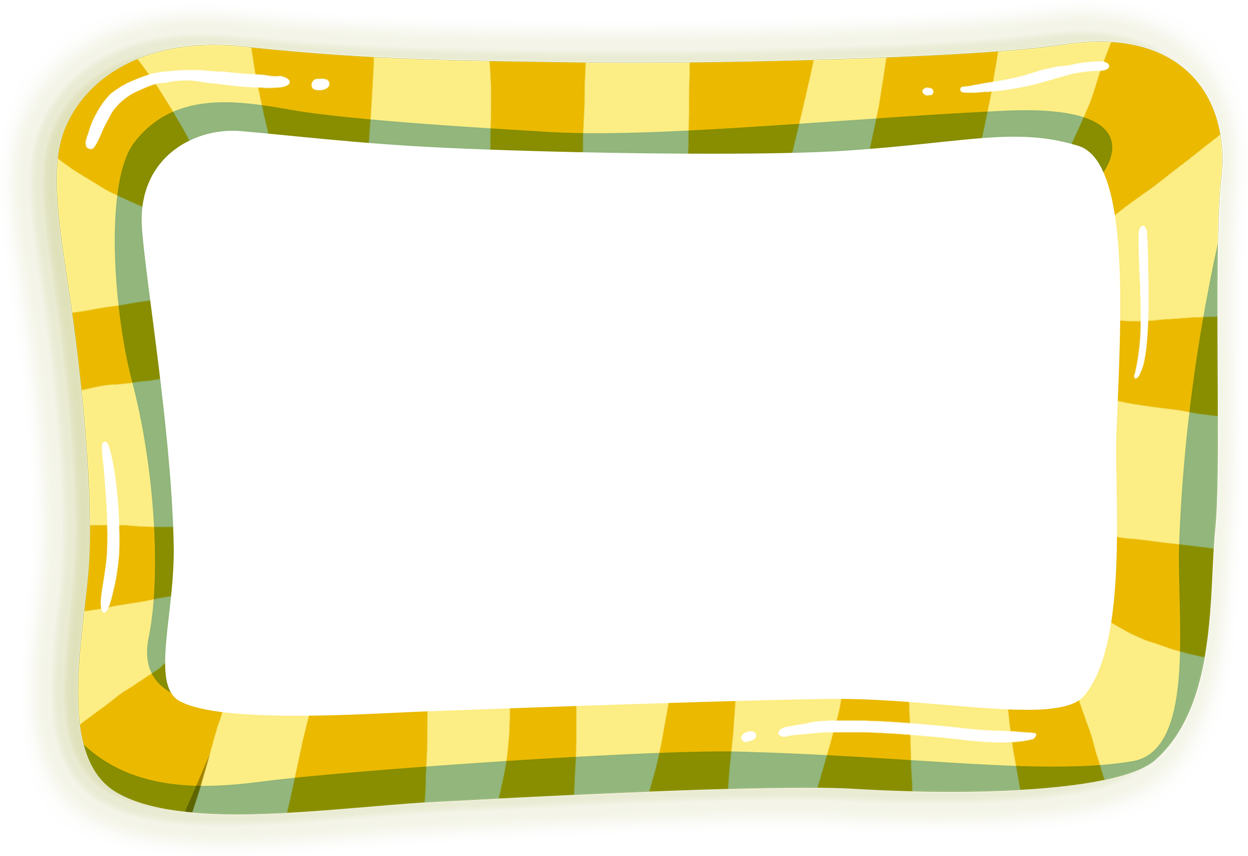 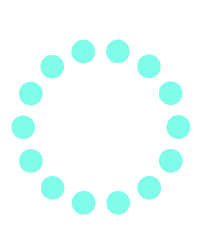 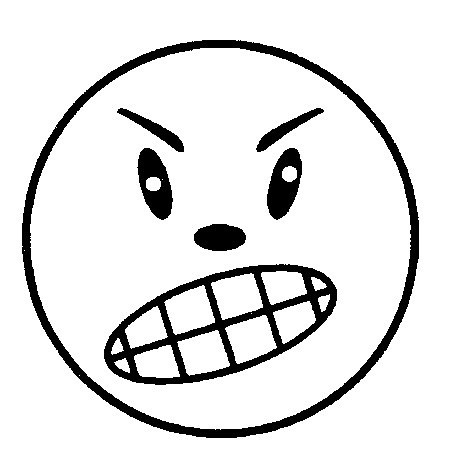 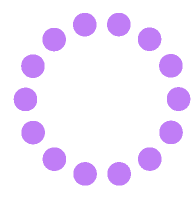 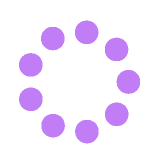 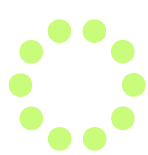 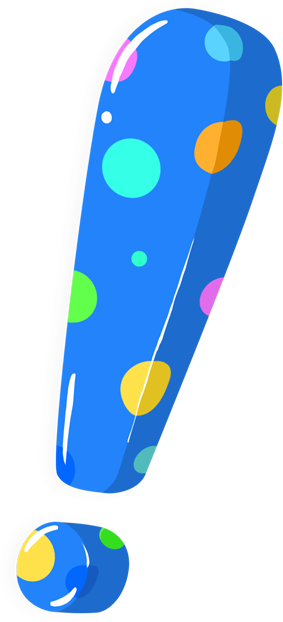 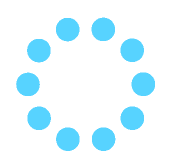 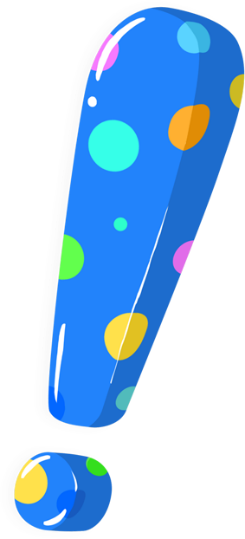 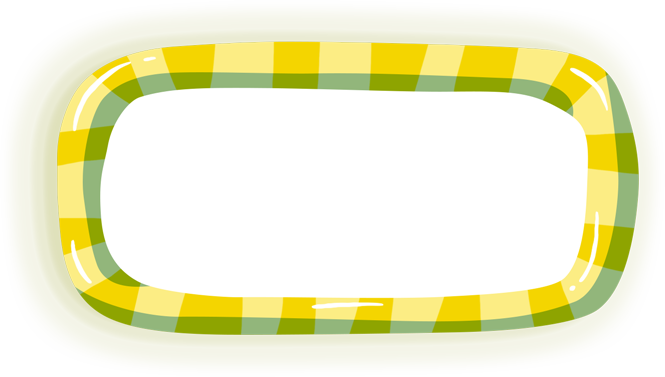 ЗЛОСТЬ
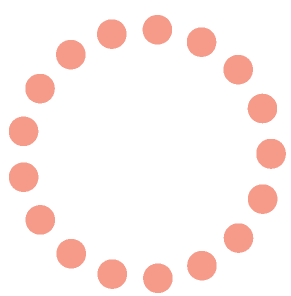 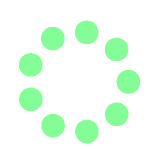 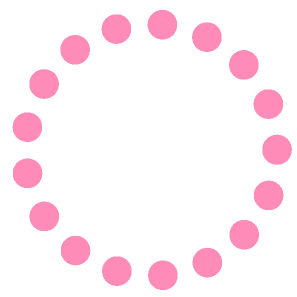 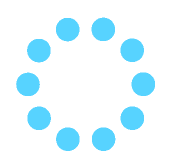 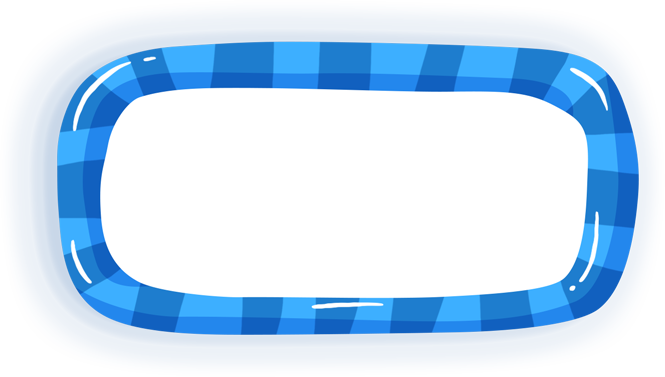 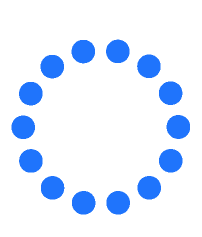 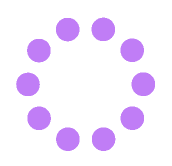 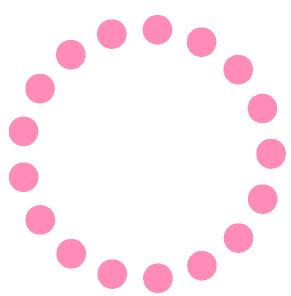 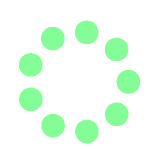 МОЛОДЦЫ!
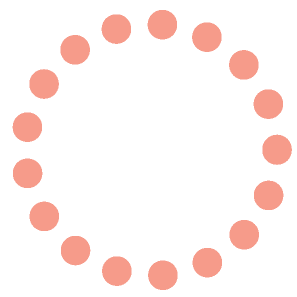 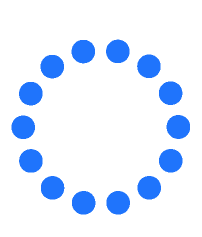 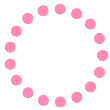 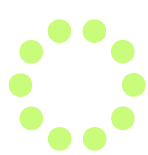 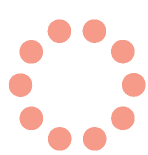 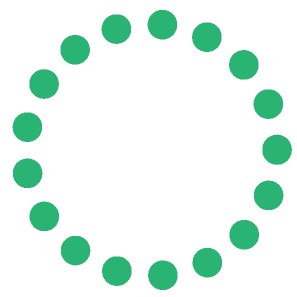